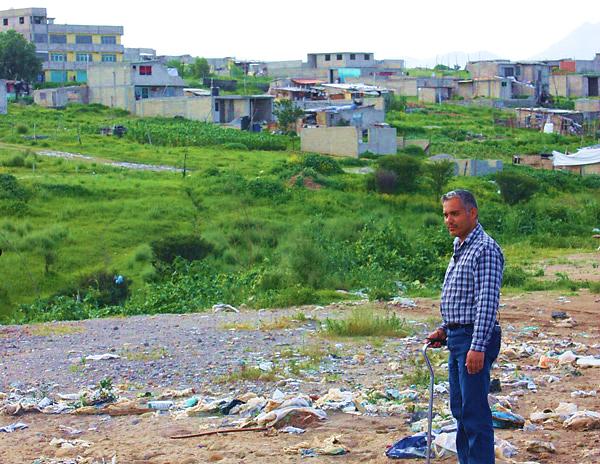 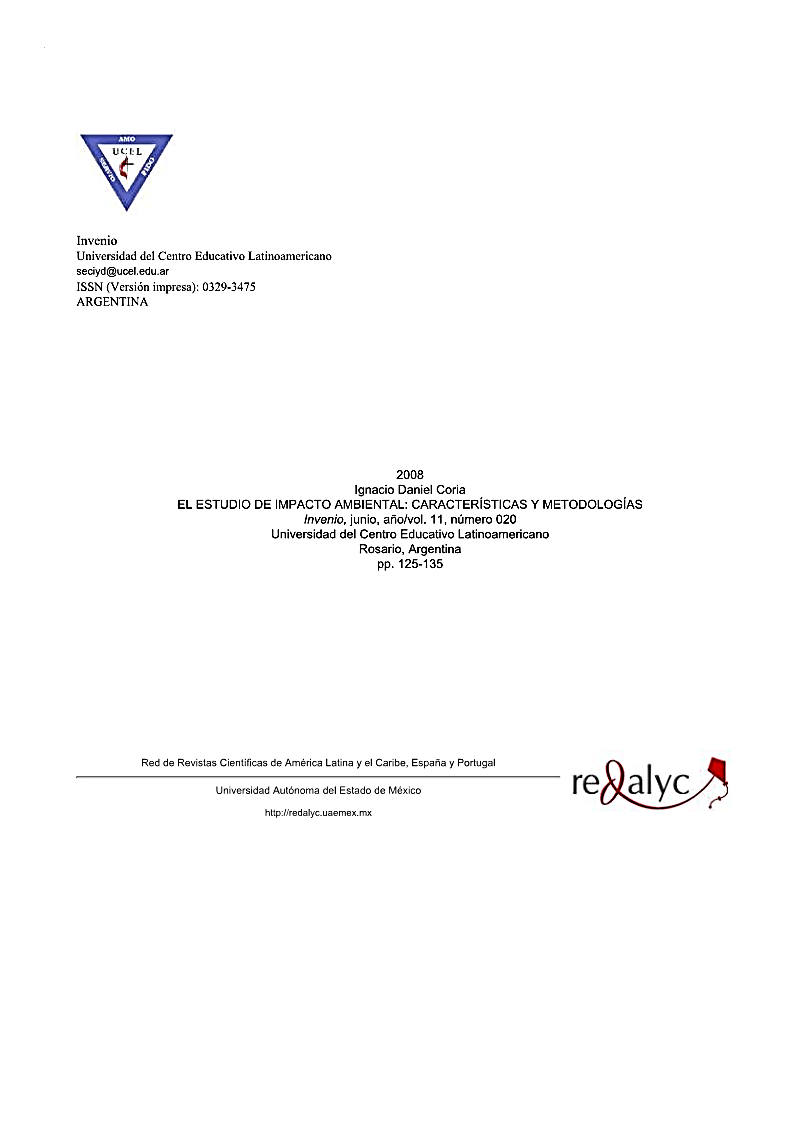 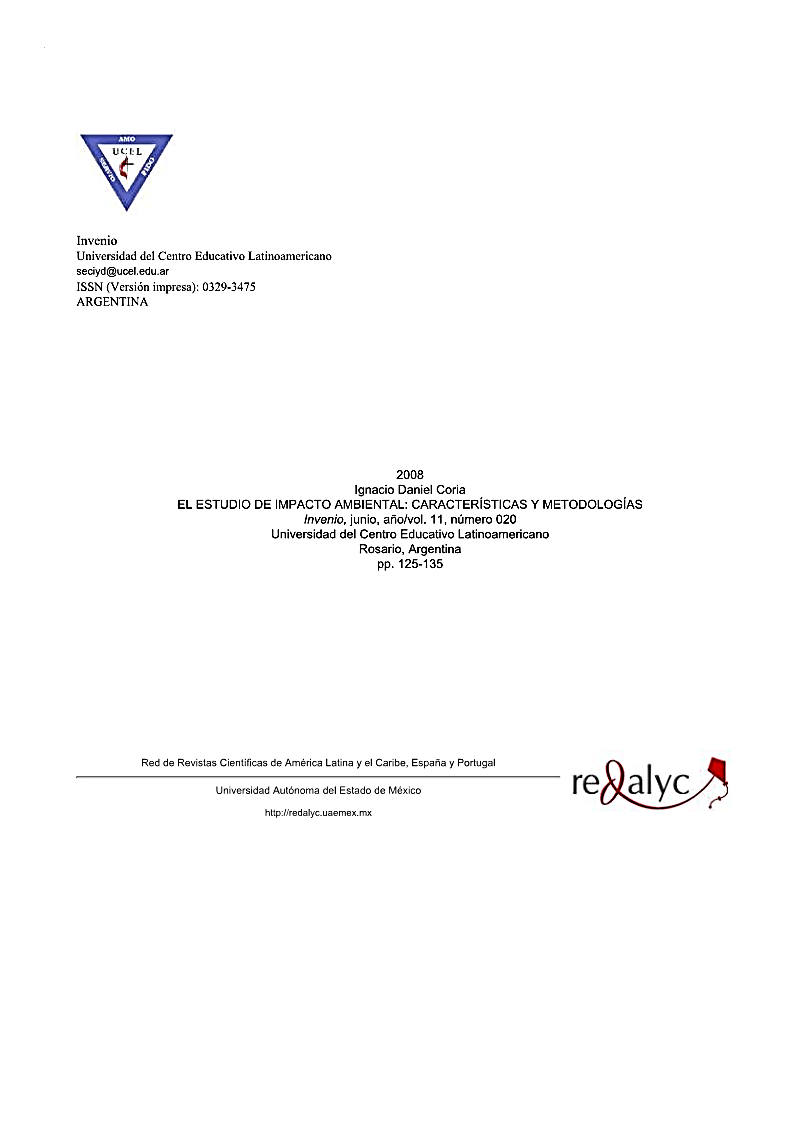 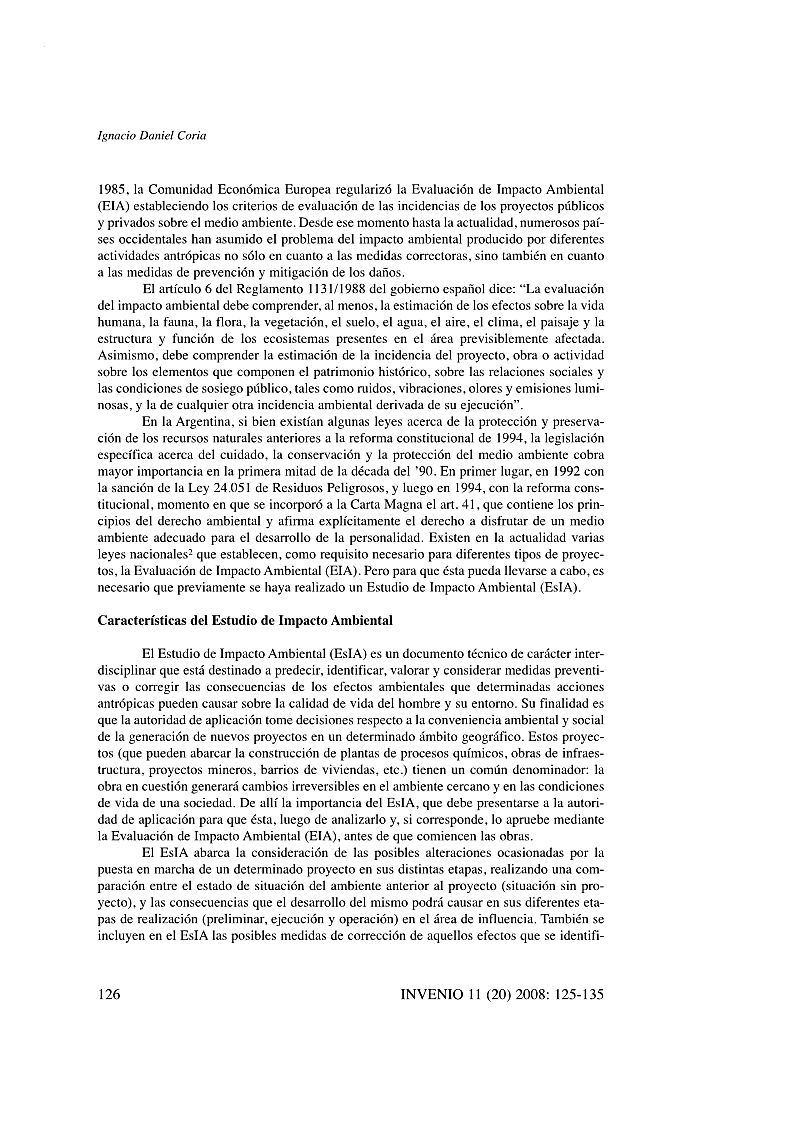 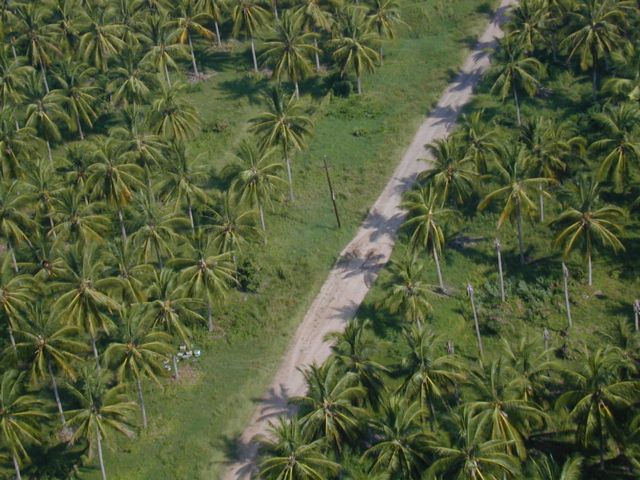 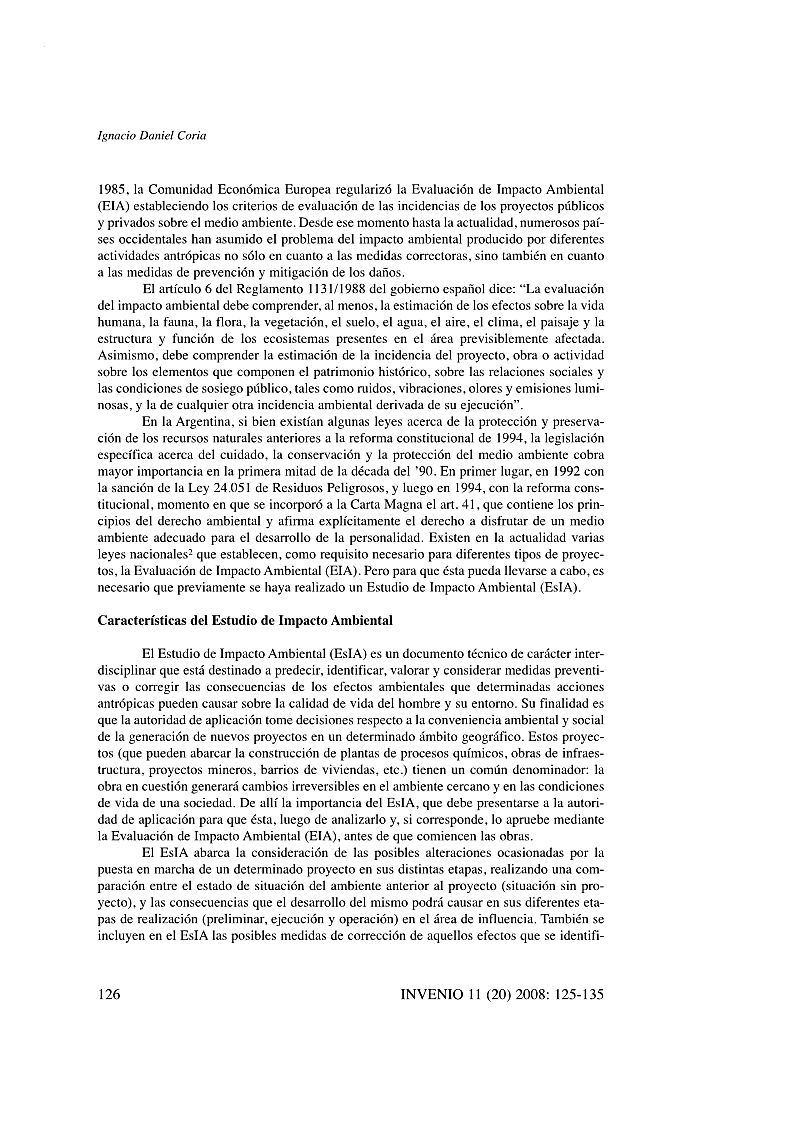 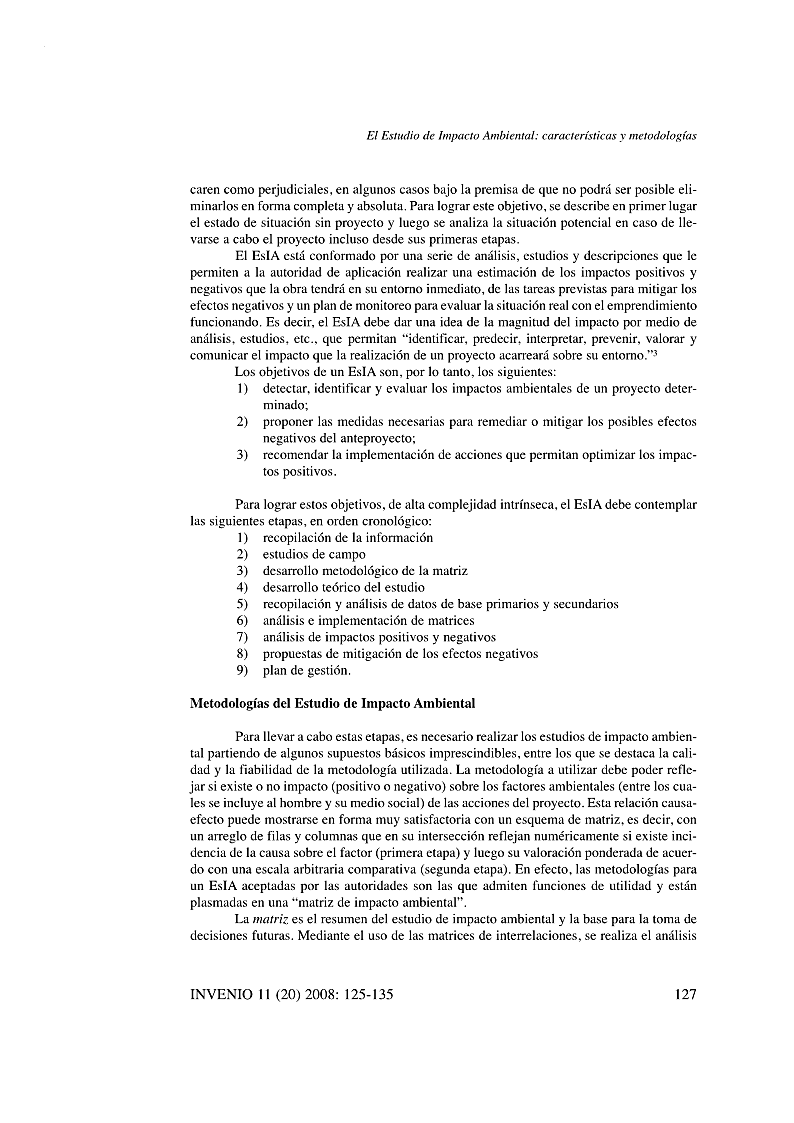 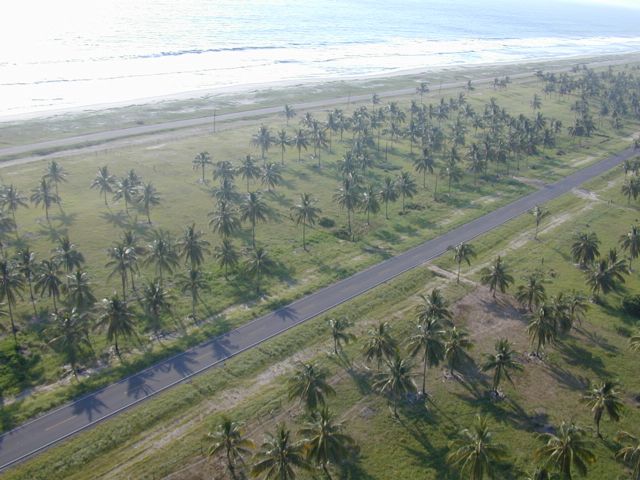 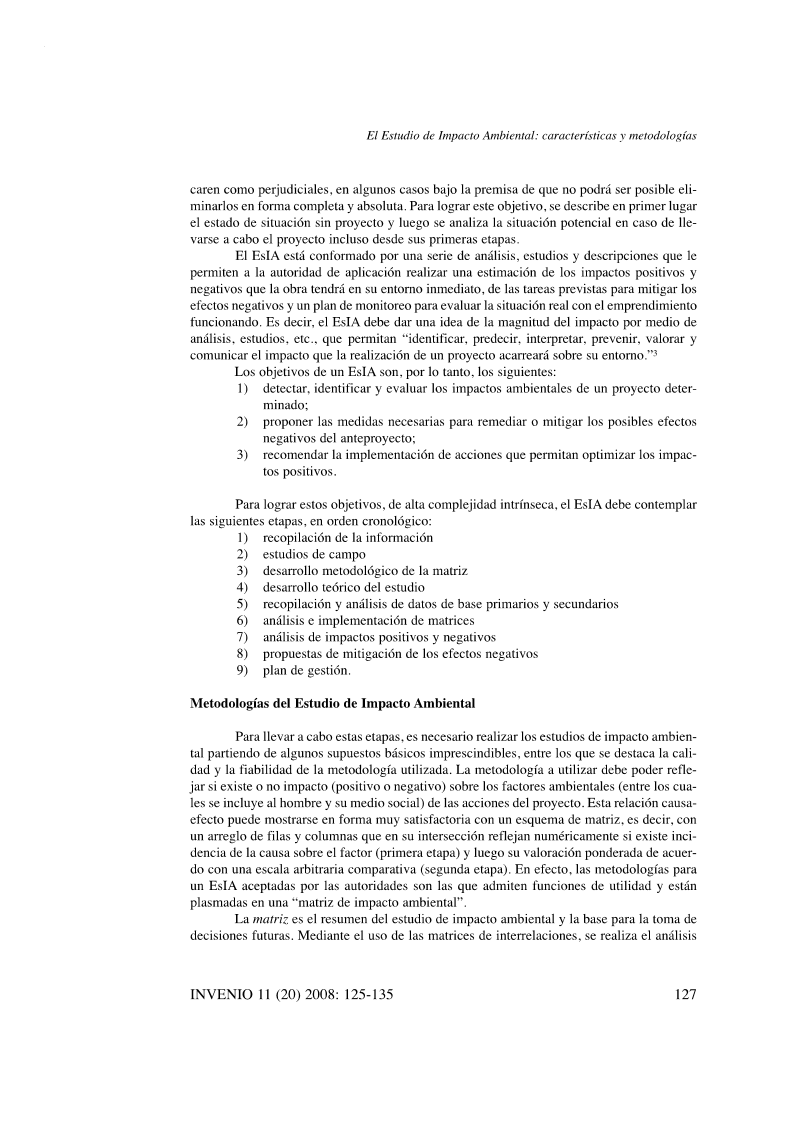 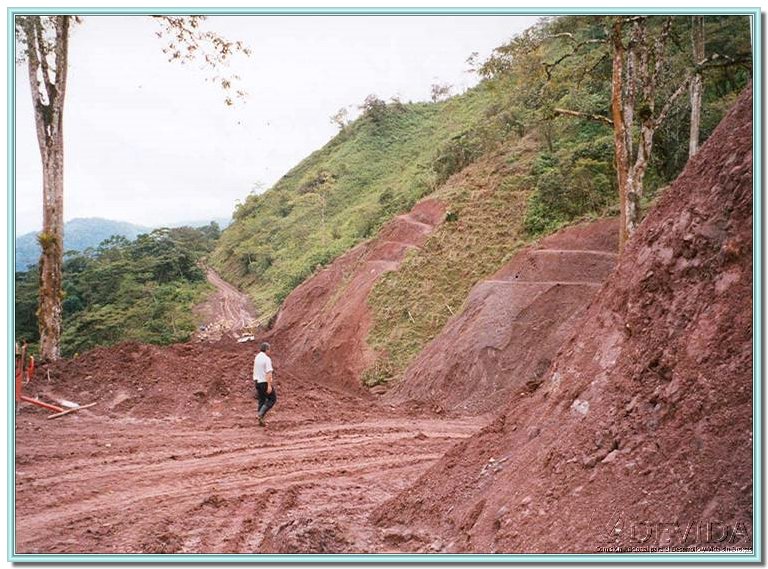 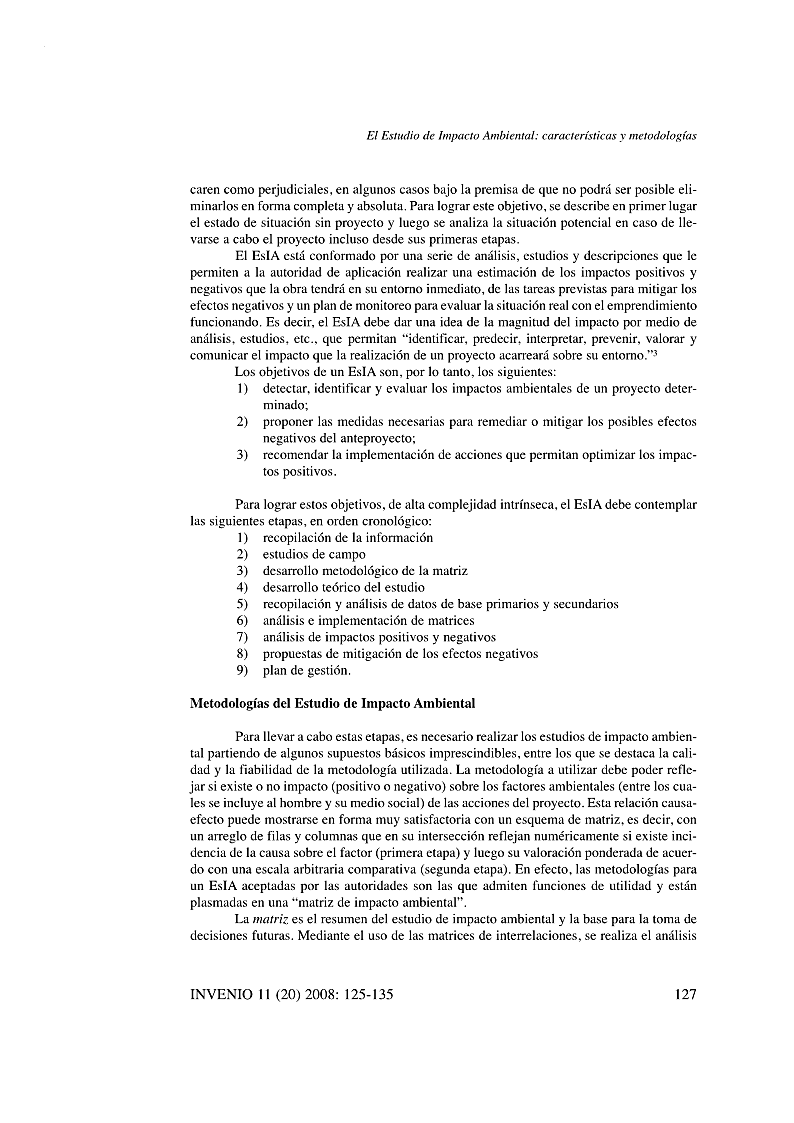 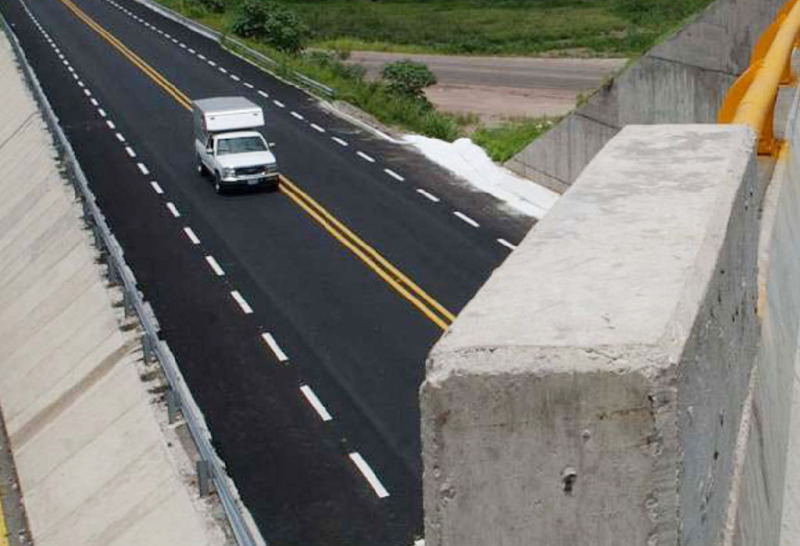 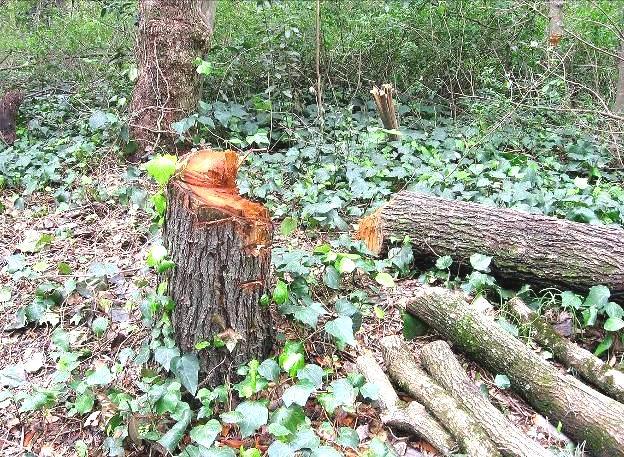 TAREAS
MÉTODO DE LEOPOLD EN LOS ESTUDIOS DE IMPACTO AMBIENTAL

MÉTODO DE BATTELLE COLUMBUS EN LOS ESTUDIOS DE IMPACTO AMBIENTAL

MÉTODO COSTO-BENEFICIO EN LOS ESTUDIOS DE IMPACTO AMBIENTAL

MÉTODO DE EVALUACIÓN CLÁSICO EX–POST EN LOS ESTUDIOS DE IMPACTO AMBIENTAL

EL MÉTODO COSTO – EFICACIA SOCIOECONÓMICA Y EL DE ANÁLISIS DEL VALOR ÚTIL  EN LOS ESTUDIOS DE IMPACTO AMBIENTAL

MÉTODO DE LA VALORACIÓN HIPOTÉTICA EN LOS ESTUDIOS DE IMPACTO AMBIENTAL

ANÁLISIS MULTICRITERIOS EN LOS ESTUDIOS DE IMPACTO AMBIENTAL